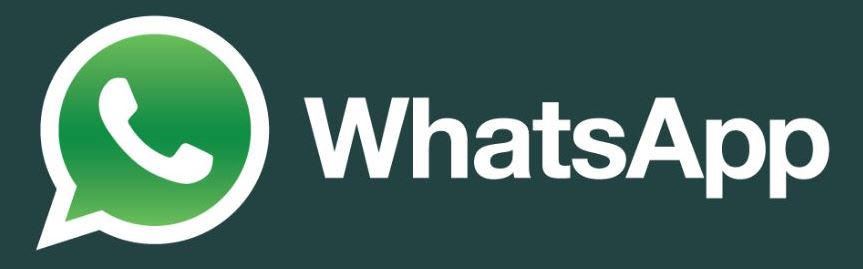 How to install WhatsApp on Windows laptop
1
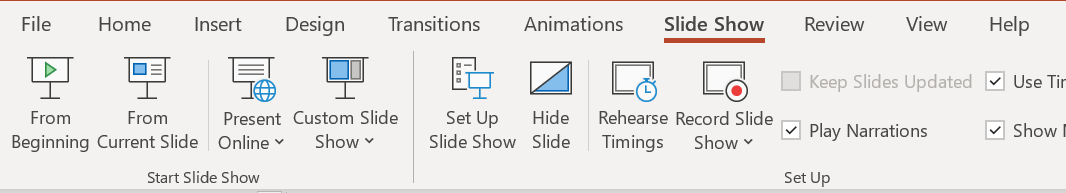 Open the Presentation in Slide Show
On the Slide Show tab, in the Start Slide Show group, click From Beginning
Use a browser and go to https://www.whatsapp.com/download
3
Click on Download for Windows (64-bit)
4
Click on the WhatsApp.exe file and install it
5
Open WhatsApp on your smartphone and tap the overflow button (three dots) at the top right corner
Select WhatsApp Web and then click on OK
Point your phone towards your laptop and scan the QR code shown on WhatsApp Web
You can log out either from your mobile or directly on the laptop
Launch WhatsApp on your laptop
6
Find WhatsApp on the Start menu
Right-click WhatsApp, point to More 
Choose the Pin to taskbar option 
You could also drag the WhatsApp icon to the taskbar
This will immediately add a new shortcut for WhatsApp to the taskbar
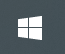 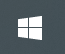 Pin WhatsApp to the Taskbar
7